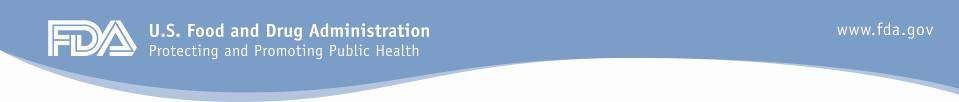 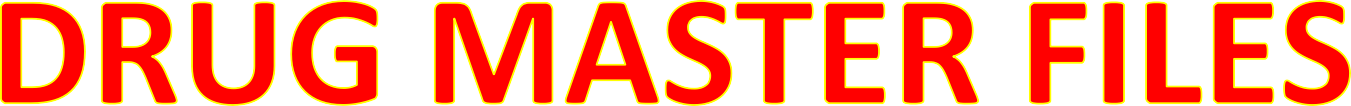 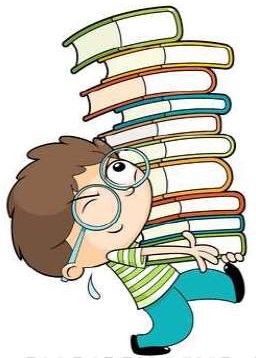 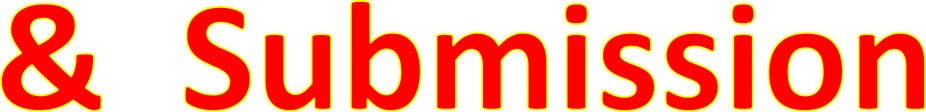 CONTENTS:
INTRODUCTION
DEFINITIONS
TYPES OF DRUG MASTER FILES
SUBMISSIONS TO DRUG MASTER FILES
AUTHORIZATION TO REFER TO A DRUG MASTER
FILE
PROCESSING AND REVIEWING POLICIES
HOLDER OBLIGATIONS
IX. CLOSURE OF A DRUG MASTER FILE.
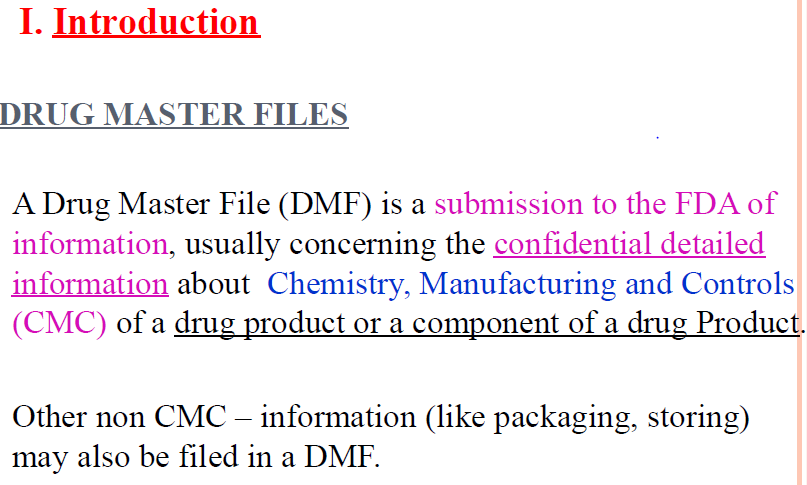 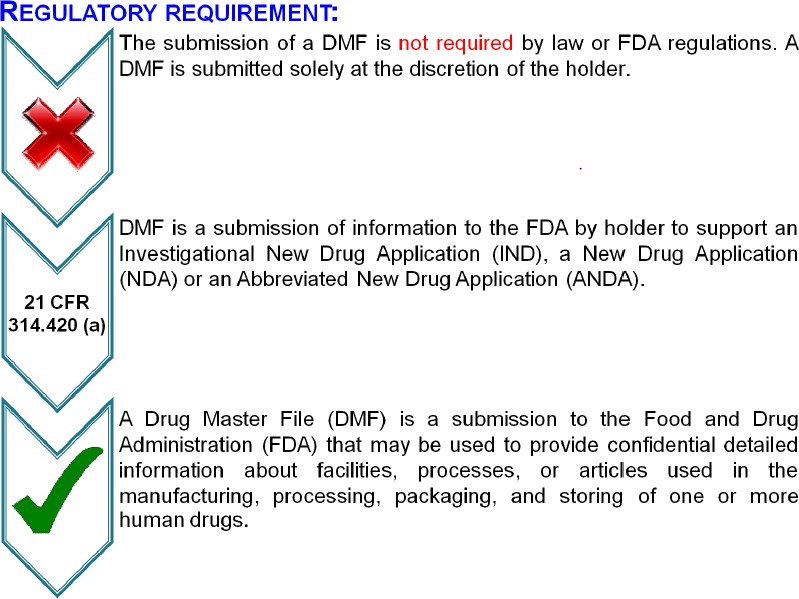 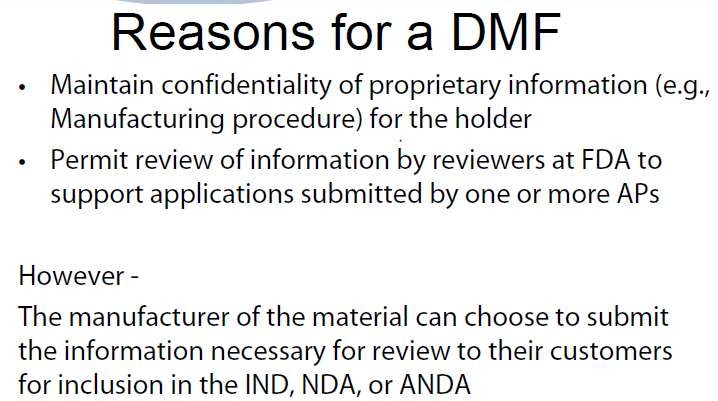 DEFINITIONS
Agency means the Food and Drug Administration.
Holder means a person who owns a DMF.
Agent or representative means any person who is  appointed by a DMF holder to serve as the contact  for the holder.
 Applicant means any person who submits an  application or abbreviated application or an  amendment or supplement to them to obtain FDA  approval of a new drug or an antibiotic drug and any  other person who owns an approved application.
Letter of authorization means a written  statement by the holder or designated agent  or representative permitting FDA to refer to  information in the DMF in support of another  person's submission.

Transmittal Letter = Cover Letter  Annual Report = Annual update
Customer = Applicant = Authorized Party (AP)
TYPES OF DRUG MASTER FILES
Type I Manufacturing Site, Facilities, Operating  Procedures, and Personnel
	A Type I DMF is recommended for a person  outside of the United States to assist FDA in  conducting on site inspections of their  manufacturing facilities.
The DMF should describe the manufacturing site,  equipment capabilities, and operational layout.
A map showing its location with respect to the  nearest city.
As per Jan. 12, 2000 Final Rule notice : Elimination of  Type I DMFs done by July 10, 2000.
Type II: Drug Substance, Drug Substance  Intermediate, and Material Used in Their  Preparation, or Drug Product.
(1) Drug Substance Intermediates, Drug Substances, and  Material Used in Their Preparation
Summarize all significant steps in the manufacturing and
controls of the drug intermediate or substance.

Detailed guidance is found in the following guidelines:
Guideline for Submitting Supporting Documentation in  Drug Applications for the Manufacture of Drug  Substances.
Guideline for the Format and Content of the Chemistry,  Manufacturing, and Controls Section of an Application.
(2) Drug Product
Manufacturing procedures and controls for finished dosage  forms should be submitted in an IND, NDA, ANDA  Application.
If this information cannot be submitted in an IND, NDA,  ANDA Application, it should be submitted in a DMF.
Type II DMF is submitted for a drug product following these
guidelines:
Guideline for the Format and Content of the Chemistry,  Manufacturing, and Controls Section of an Application.
Guideline for Submitting Documentation for the  Manufacture of and Controls for Drug Products
Guideline for Submitting Samples and Analytical Data for  Methods Validation
Type III: Packaging Material
Each packaging material should be identified by the  intended use, components, composition, and controls  for its release.
The names of the suppliers or fabricators of the  components used in preparing the packaging material  and the acceptance specifications should also be given.
Data should be submitted as outlined in the
"Guideline for Submitting Documentation for Packaging  for Human Drugs and Biologics."
Toxicological data on these materials would be included  under this type of DMF, if not otherwise available by  cross reference to another document.
Type IV	Excipient, Colorant, Flavor, Essence, or  Material Used in their Preparation
Each additive should be identified and characterized by  its method of manufacture, release specifications, and  testing methods.
Toxicological data on these materials would be included  under this type of DMF, if not otherwise available by  cross reference to another document.
The DMF should include any other supporting  information and data that are not available by cross  reference to another document.
Usually, the official compendia and FDA regulations  for
Color additives (21 CFR Parts 70 through 82),
Direct food additives (21 CFR Parts 170 - 173),
Indirect food additives (21 CFR Parts 174 - 178),
Food substances (21 CFR Parts 181 - 186)  may be used as sources for release tests,  specifications, and safety.

CFR= Code of Federal regulation.
Type V: FDA Accepted Reference Information
If any holder wishes to submit information and  supporting data in a DMF that is not covered by  Types I – IV then Type-V is used.
FDA discourages the use of Type V DMF's for  miscellaneous information, duplicate  information, or information that should be  included in one of the other types of DMF's.
As specified in 21 CFR 314.420(a)(5), DMF  holders wishing to submit a Type V DMF must  obtain clearance from the FDA
Prospective Type V DMF holders should send their  request to dmfquestion@cder.fda.gov, including the  following:
An explanation of the necessity for filing the information  in a Type V DMF
The proposed Subject (Title) of the DMF
The rationale for not submitting the information in an  IND, NDA, or ANDA.
The clinical division that will be reviewing the  information, if applicable.
Exception: Since FDA reviews manufacturing facilities for  sterile processing used to support multiple applications  these can be filed in a Type V DMF without pre-clearance.
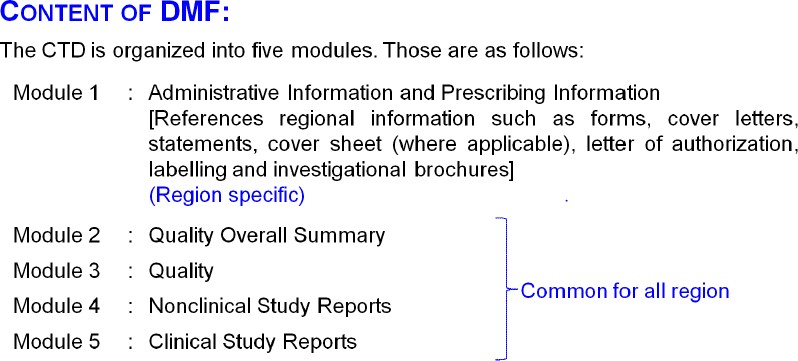 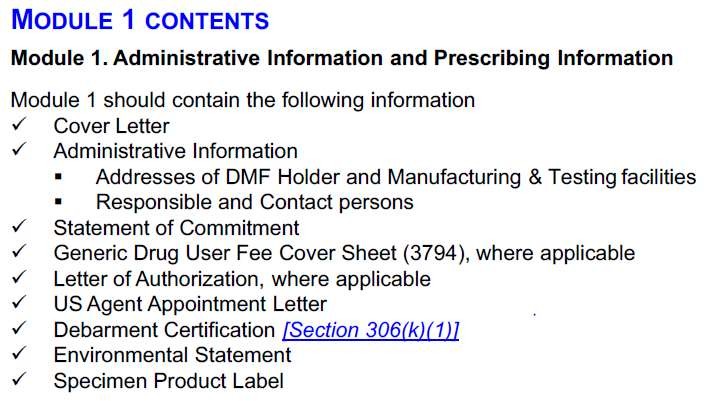 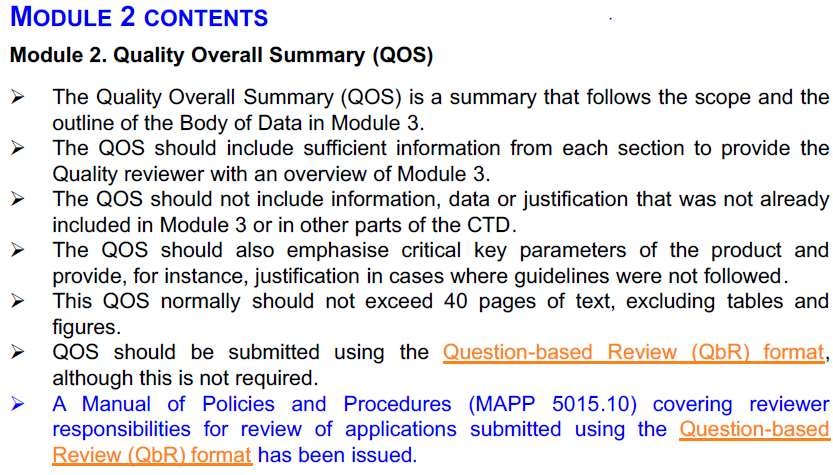 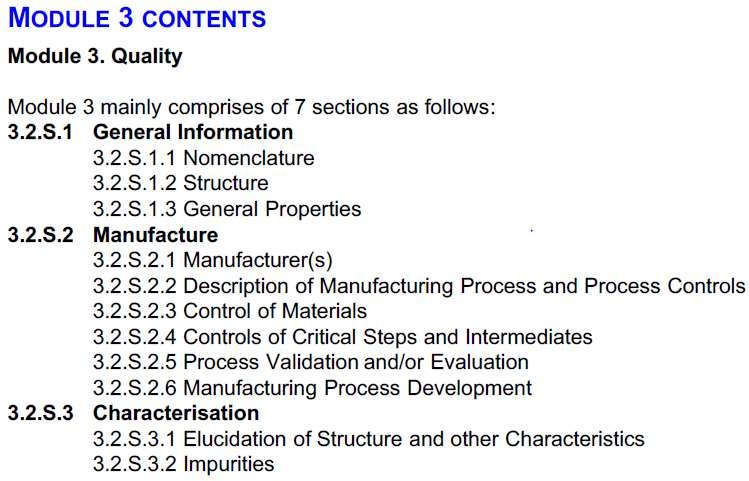 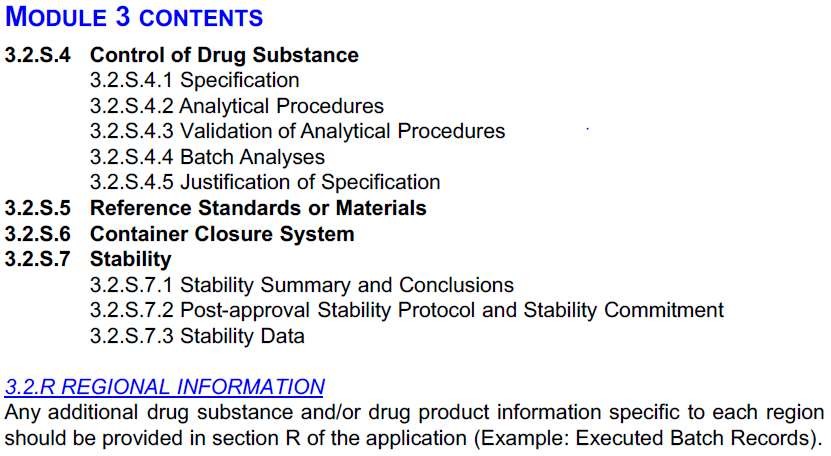 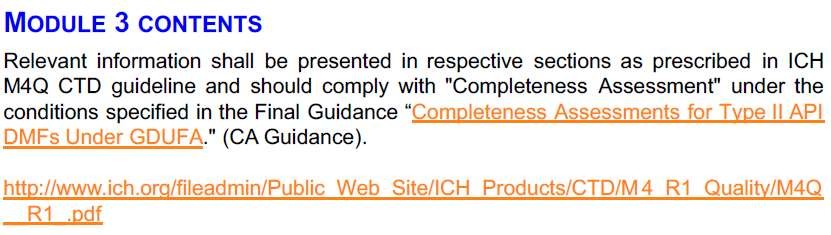 It is not necessary to submit all Modules i.e.  Module 4 and 5.
However, Module 1 and all Sections within  Modules 2 and 3 should be submitted for ALL  types of DMFs.
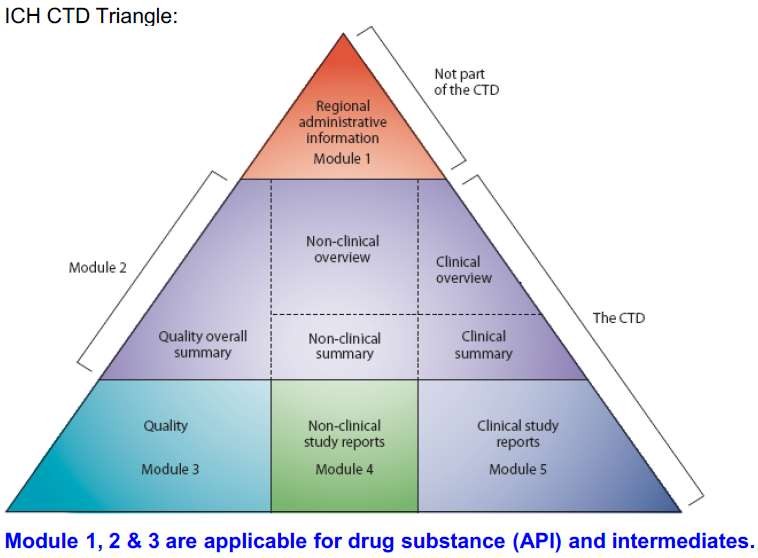 SUBMISSIONS TO DRUG MASTER FILES
The DMF must be in the English language. Whenever a  submission contains information in another language, an  accurate certified English translation must also be included.
DMF Contains:
– Transmittal (cover) letter
– Administrative information
– Technical information (DMF types)  4 -	Format, Assembly, and Delivery

Follow the Guideline at  www.fda.gov/cder/guidance/dmf.htm  Binders recommended  http://www.fda.gov/cder/ddms/binders.htm
Original Submissions
Initial/first time submission is known as Original  submission.
Amendments
Change in the content of original submission i.e.  specifications, validations, etc.

For each submission covering letter should be  prepared to facilitate processing of documents, list  the Submission type in bold type in the header on  the cover letter.
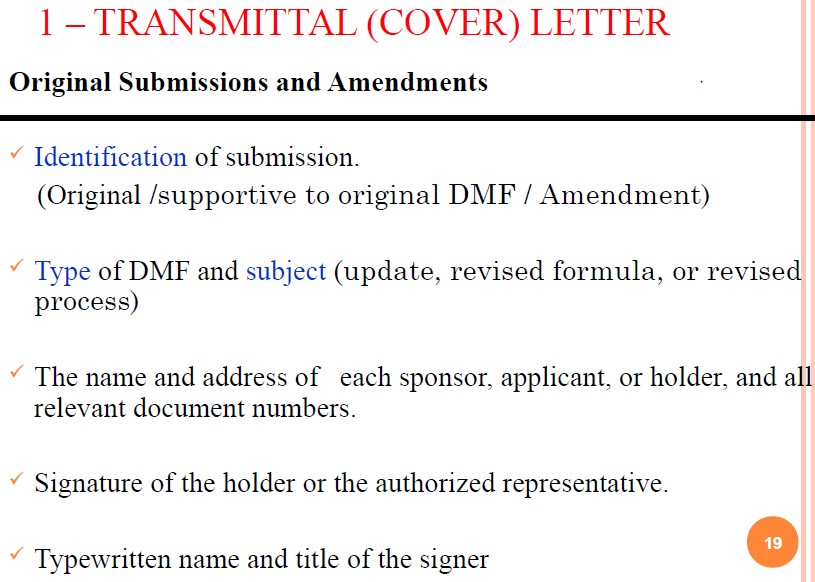 2 . Administrative information
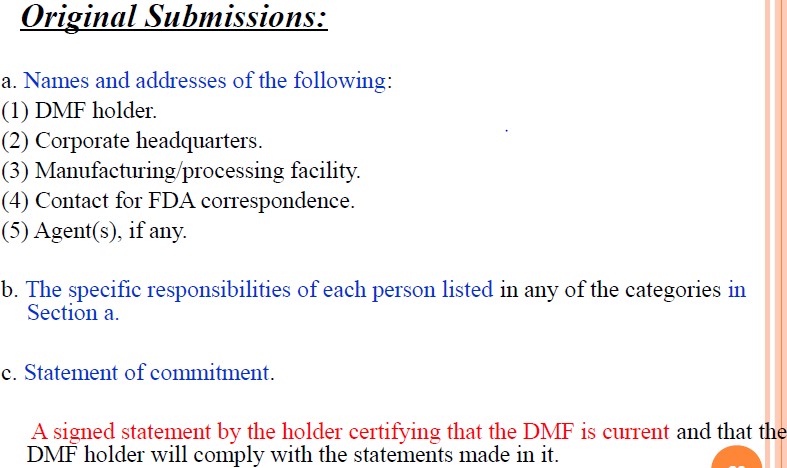 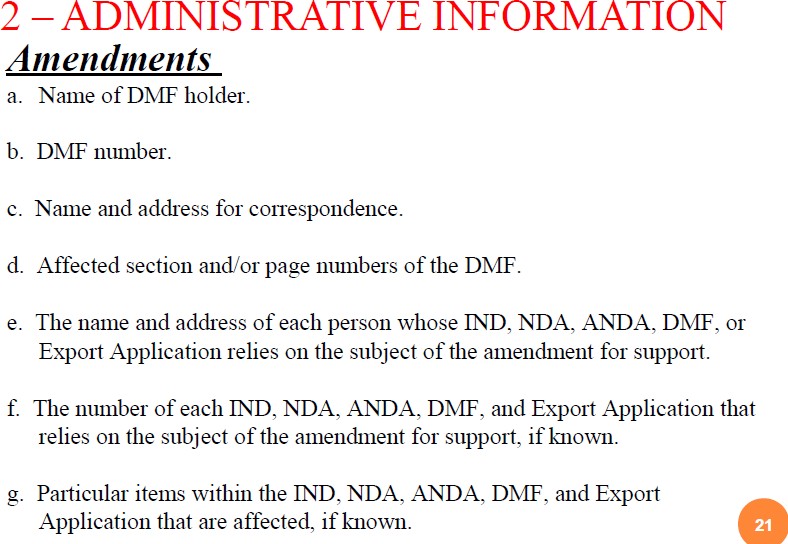 4. Format, Assembly and Delivery
Holder sends the DMF two copies (original and  duplicate) to
Drug Master File Staff,  Food and Drug Administration,  5901-B Ammendale Rd.
Beltsville, MD 20705-1266.
The original and duplicate copies must be collated, fully  assembled, and individually jacketed.
U.S. standard paper size (8-1/2 by 11 inches) is  preferred.
Occasionally large pages are used to present a floor plan,  synthesis diagram, batch formula, or manufacturing  instructions. Those pages should be folded and mounted.
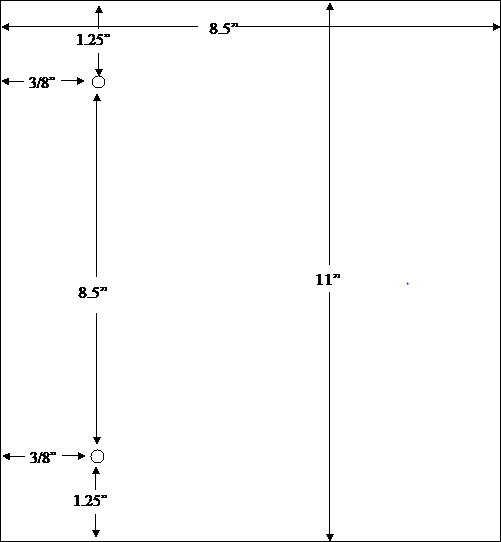 Page  Measurements
Beginning on May 5, 2018, new DMFs, as well as all  documents submitted to existing DMFs, must be  submitted using the Electronic Common Technical  Document (eCTD).
DMF submissions that are not submitted in eCTD  format after this date will be rejected.

Electronic Submission Gateway (ESG) Holder sends the  DMF in Electronic Common Technical Document (eCTD)  format through the ESG  http://www.fda.gov/ForIndustry/ElectronicSubmissionsG  ateway/default.htm
Choose "CDER" as the Center and "eCTD" as the  “submission type“
Physical Media (CD-ROM, DVD or USB drive) Holder sends  the DMF on physical medium in eCTD format to the address  on previous slide
See the Transmitting Specifications website when  transmitting via physical media (CD\DVD)  http://www.fda.gov/downloads/Drugs/DevelopmentAppr  ovalProcess/FormsSubmissionRequirements/ElectronicSub  missions/UCM163567.pdf
Pre-assigned Number
A pre-assigned number is required for an e-DMF.  May also be obtained for paper DMF.
See “Requesting a Pre-Assigned Application number”  http://www.fda.gov/Drugs/DevelopmentApprovalProces  s/FormsSubmissionRequirements/ElectronicSubmissions
/ucm114027.html.
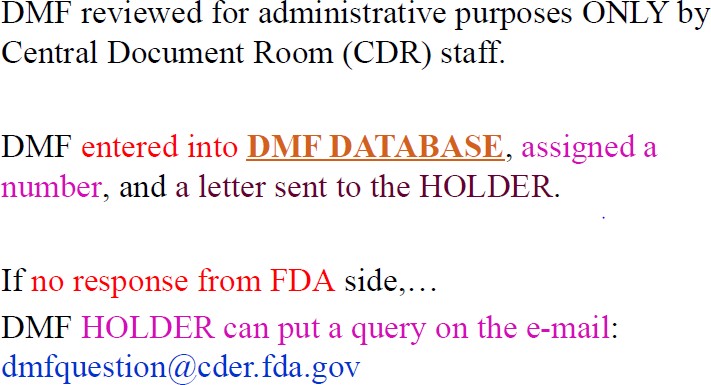 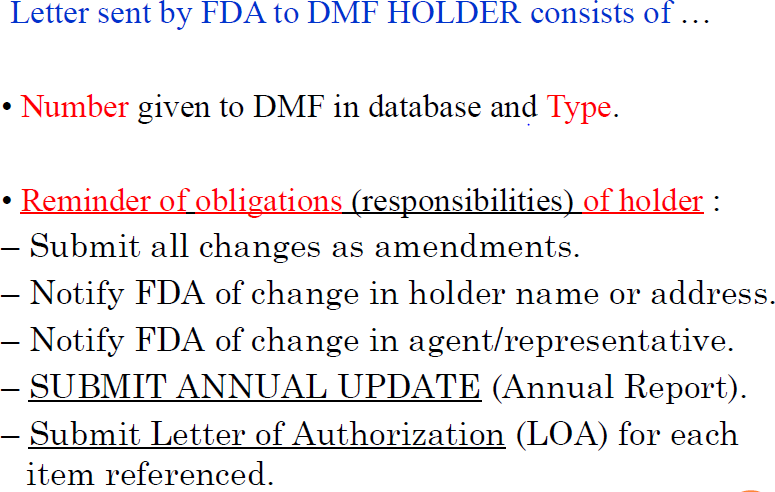 AUTHORIZATION TO REFER TO A DRUG MASTER FILE
Letter of Authorization (LOA) to FDA:
Before FDA can review DMF information in  support of an application, the DMF holder must  submit in duplicate to the DMF a letter of  authorization permitting FDA to reference the  DMF.
If the holder cross references its own DMF, the  holder should supply in a letter of authorization.
The holder should also send single copy of the  LOA to the affected applicant, sponsor, or other  holder to include LOA in the application.
The letter of authorization should include the following:
The date.
Name of DMF holder.
DMF number.
Name of person(s) authorized to incorporate information  in the DMF by reference.
Specific product(s) covered by the DMF.
Submission date(s) of 5, above.
Section numbers and/or page numbers to be referenced.
Statement of commitment that the DMF is current and  that the DMF holder will comply with the statements  made in it.
Signature of authorizing official.
Typed name and title of official authorizing reference to  the DMF.
PROCESSING AND REVIEWING POLICIES
Public availability of the information and data in a DMF is  determined under 21 CFR Part 20, 21 CFR 314.420(e),  and 21 CFR 314.430.

DMF review will be in Three stages
Administrative review.
Initial completeness assessment.
Scientific assessment / Technical review
An original DMF submission will be examined on  receipt to determine whether it meets minimum  requirements for format and content.
If the submission is administratively acceptable,  FDA will acknowledge its receipt and assign it a  DMF number.
If the submission is administratively incomplete or  inadequate, it will be returned to the submitter  with a letter of explanation from the Drug Master  File Staff, and it will not be assigned a DMF  number.
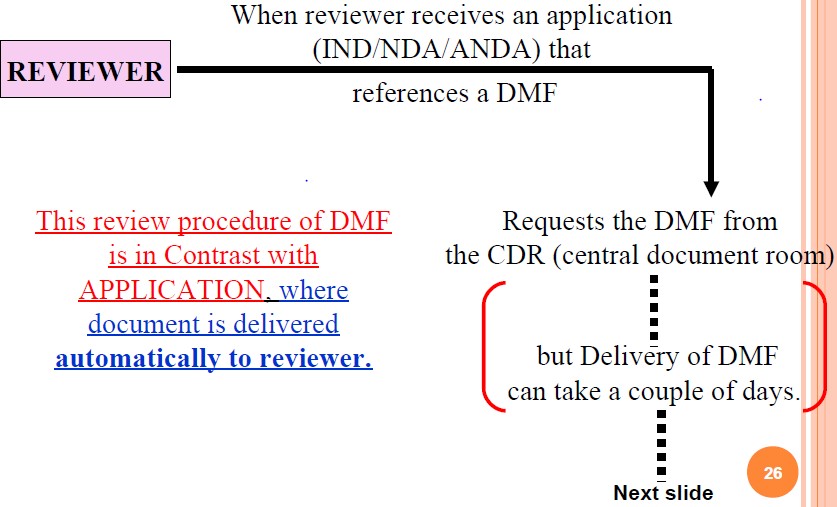 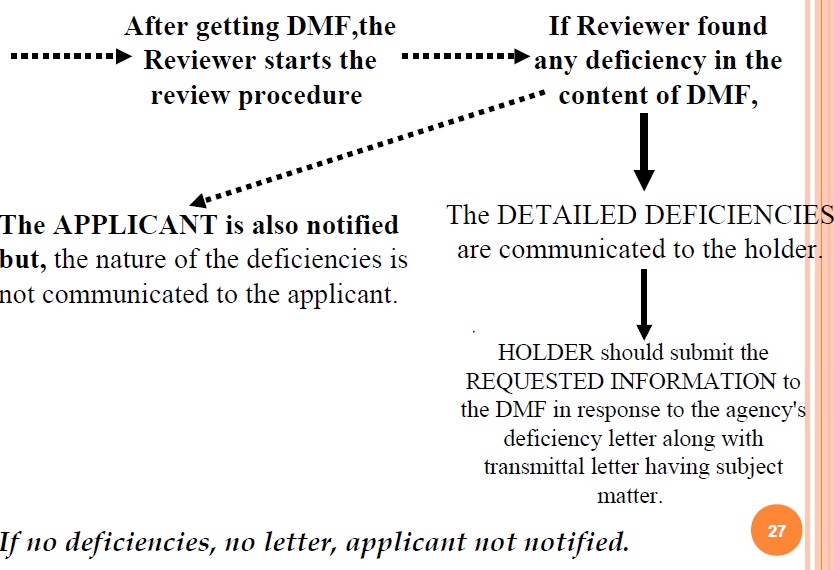 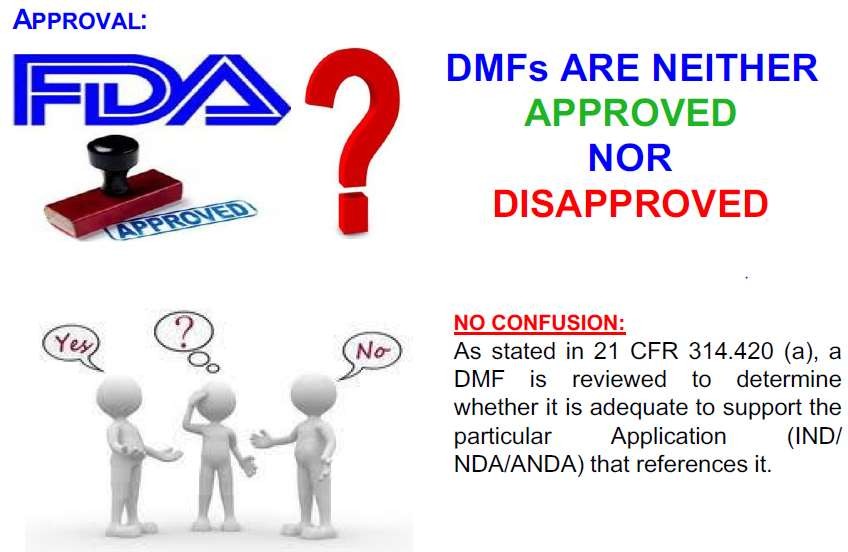 HOLDER OBLIGATIONS
Notice Required for Changes to a DMF

Listing of Persons Authorized To Refer to a DMF

Annual Update

Appointment of an Agent

Transfer of Ownership
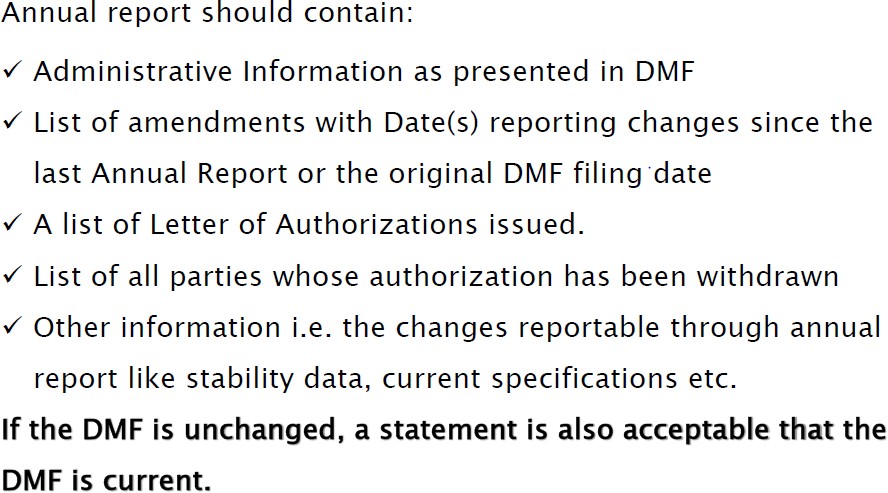 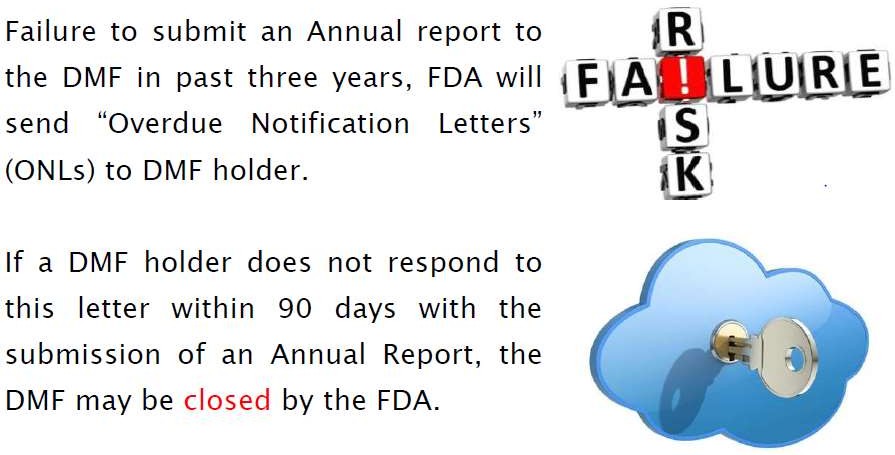 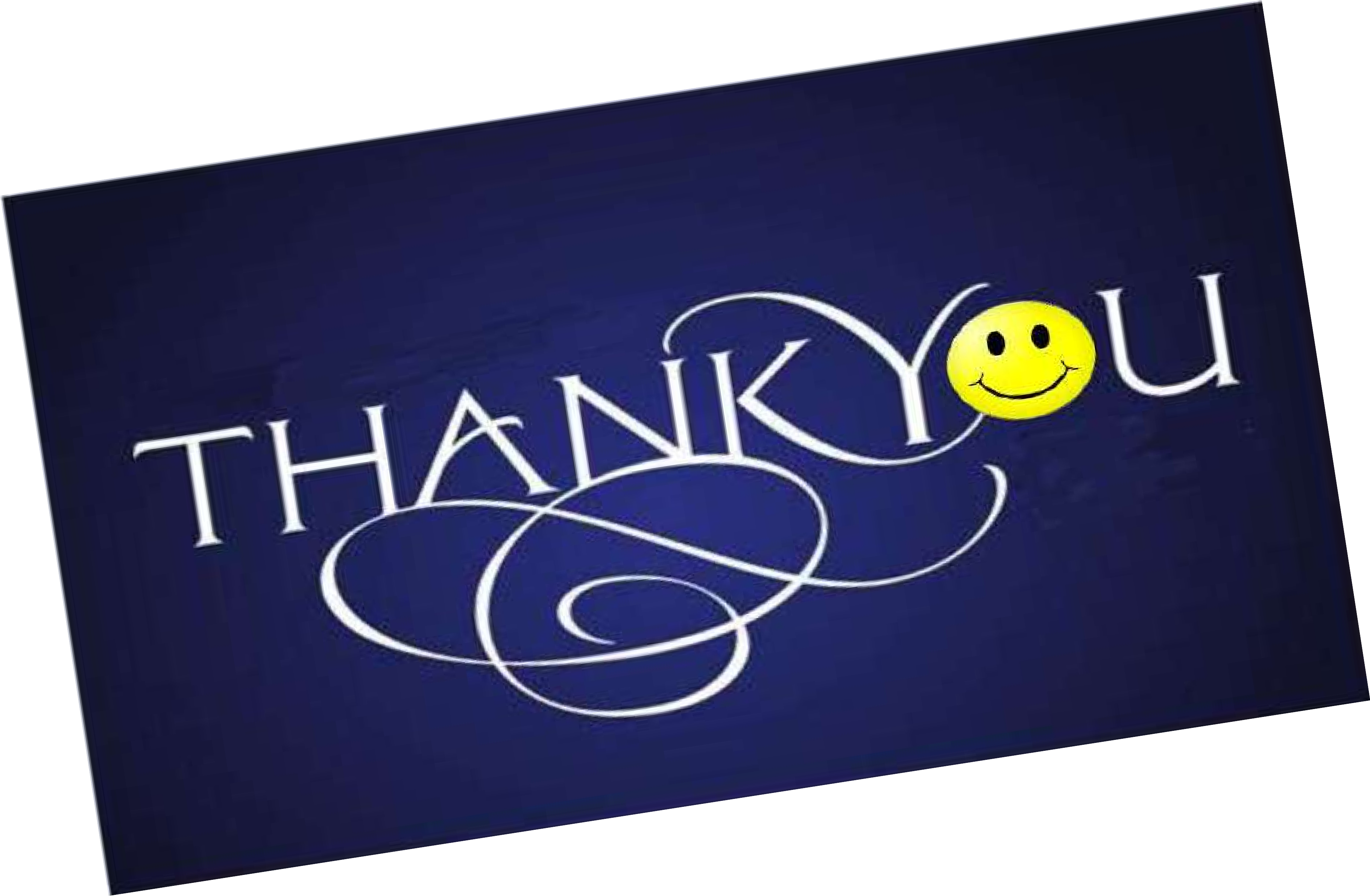